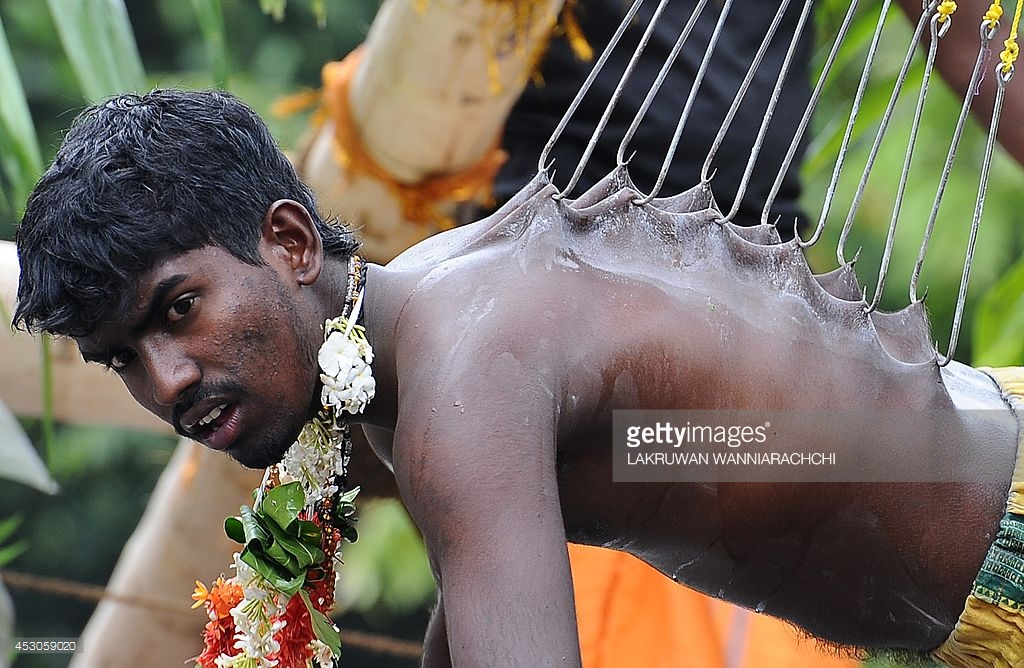 Hinduism
'the way of release'

Based on the book: 
“A spectator’s guide to world religions” By: John Dickson
Koh Koh – Historical Game
Rules
Equipment
Two poles that can be pushed into the ground.
Cones to mark a rectangular area ~ 30 x 15 meters
9 players per team
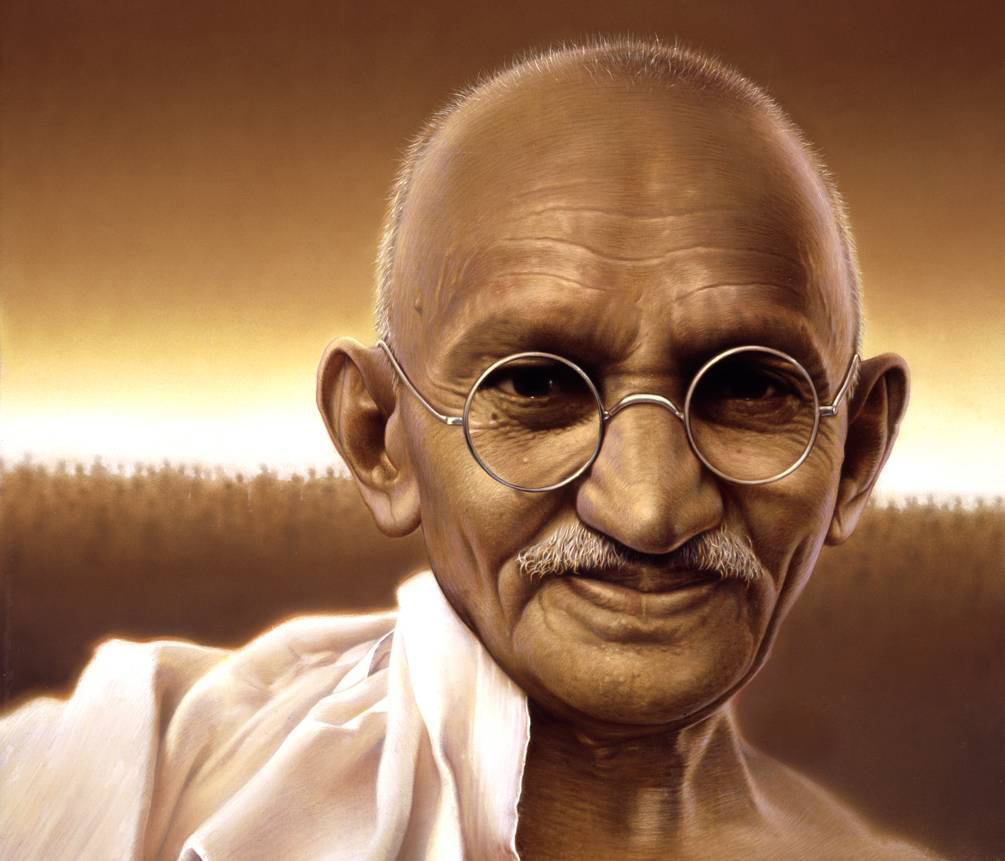 History
The majority of Hindu’s have never heard of something called Hinduism.

The term was coined by British writers to describe the cacophony of beliefs, practices, rituals and exercises.

The word Hindu comes from the ‘Indus Valley’

It is debatably the oldest of the 5 religions (~1500BC) and is very complex.

Famous adherents are:
Gandhi
Sachin Tendulkar
The writings of the ‘eternal religion’
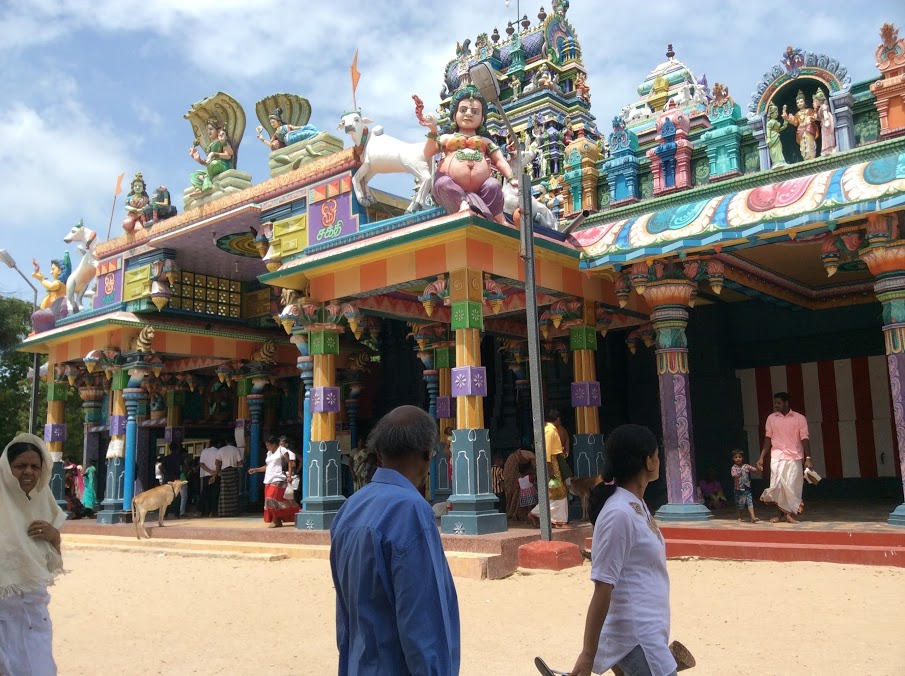 Vedas
Wisdom
Vedas Overview
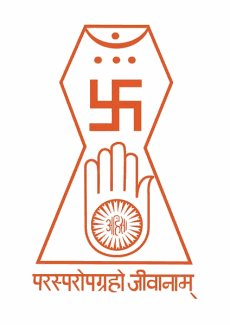 There are 4 sections that make up the Vedas. 
The Rig-veda
The Yajur-veda
The Sama-veda 
The Atharva-veda.
[Speaker Notes: Attached to the four vedas are much later writings that discuss, explain and amplify the original collection. (ie. The Brahamanas, the Aranyakas and the Upanishads)]
2 Key Veda Teachings
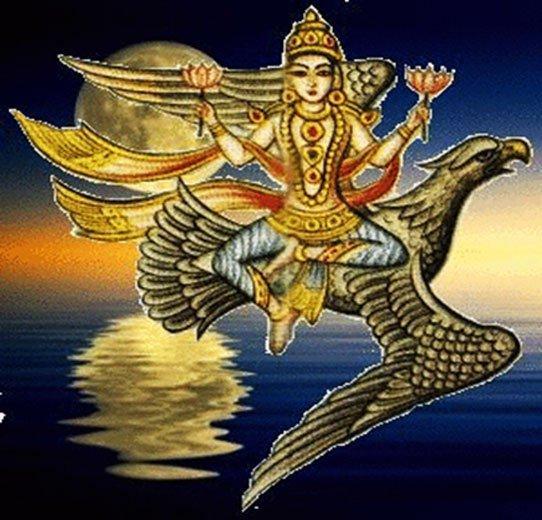 Polytheism:
They present a polytheistic collection of ‘devas’ (powerful, unpredictable beings)
About 1000 are mentioned in the Vedas and range from good to evil.
2 Key Veda Teachings
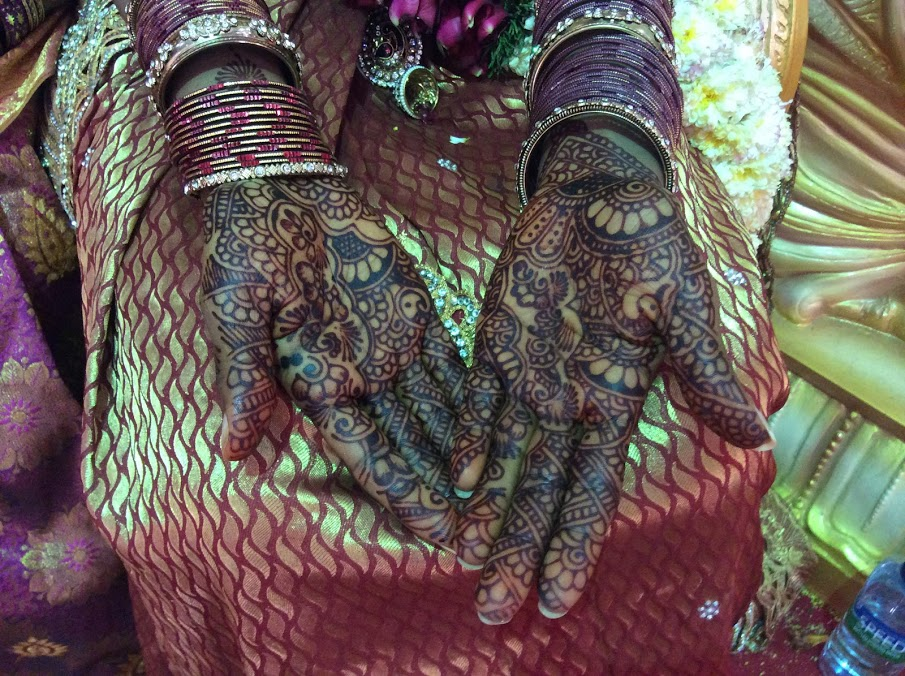 Rituals:
Soma Ritual – A priest took the juice of a certain plant and poured it over the alter. He then drank the hallucinogenic which they believed gave him divine insights and powers.

Fire Ritual – A priest places and animal on an alter and sets it on fire. The fire is believed to be a manifestation of Agni who accepts it by consuming (burning) the animal.

Other rituals: Wedding ceremony, ceremonial cremation, temple worship
Student Task
Look up the following 5 Hindu gods that are found in the Vedas and complete the following.
Look up the god on Google and observe one of the images.
Based on the picture, try to determine what each god’s power/purpose is.
Finally, research the god’s actual purpose and note it down.
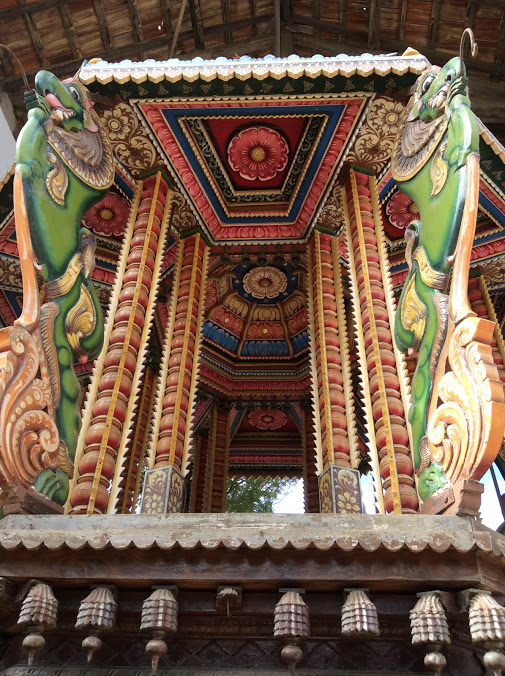 Upanishads
Sitting Near
The writings of the ‘eternal religion’
Upanishads Overview
Constructed by Indian gurus who reflected on the content of their religion and sought to make sense of the world in light of it.

Considered by many as the real sacred writings of Hinduism.
Most Important Beliefs
Student Task: Expert Groups
In groups of four, you will be assigned one of the teachings seen on the right.
You must become an ‘expert’ in that field and be able to explain that teaching.
Write down your findings and key points on your triangle.
[Speaker Notes: Teacher needs to provide copies of the reading on these sections from ‘A spectator’s guide to world religions’ By John Dickson]
Summary
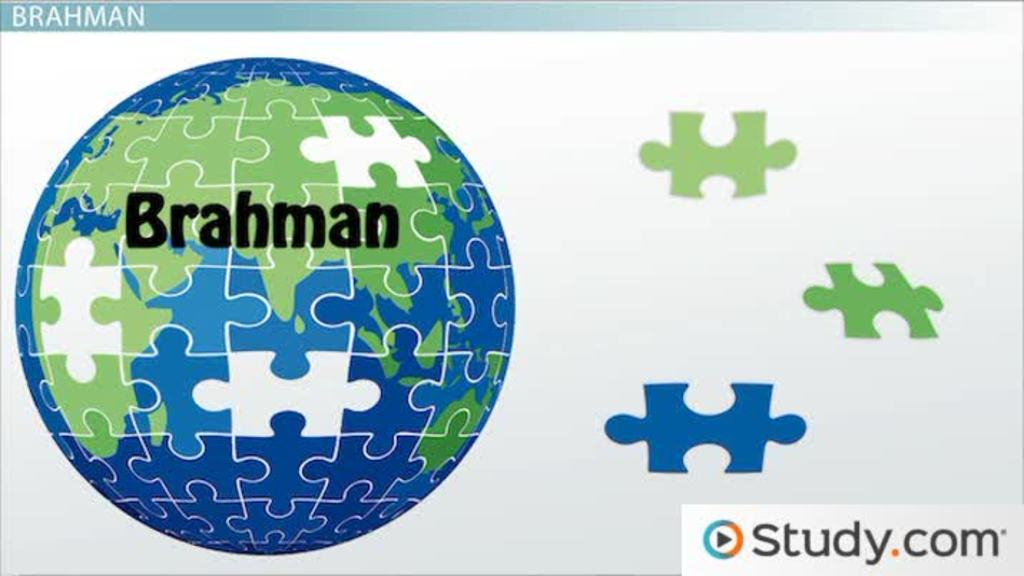 [Speaker Notes: Start Khan Academy Video at 2:10]
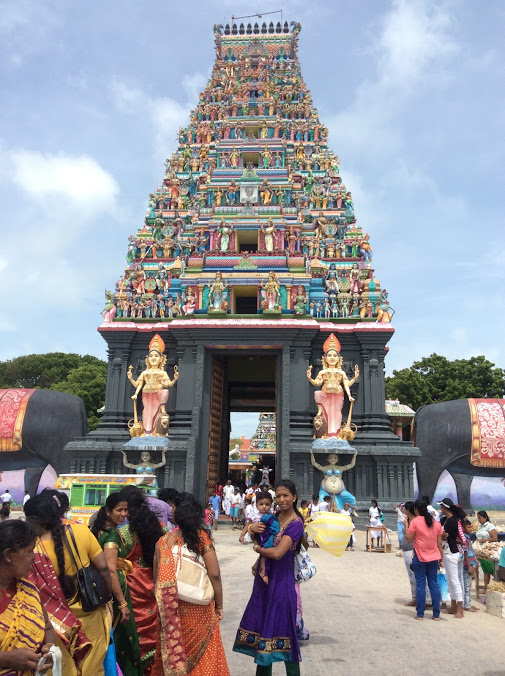 Smriti
The writings of the ‘eternal religion’
[Speaker Notes: Interesting note: Hindus believe that the universe appears and disappears every 24 million years (12 million existing and 12 million not existing). They also believe that the Vedas along with the Upanishads are revealed to human teachers at the beginning of each new cosmic cycle.]
‘Remembered’ writings
The smriti  (remembered writings) are considered less authoritative than the Vedas, but are  just as popular.
Two very important poems found in these writings are:
Romance of Rama (Ramayana) – it is a love story with daring rescues, infidelity and kidnapping.
Great Epic of Bharata Dynasty (Mahabharata) – it is a massive mythological epic that contains a poetic account of a battle between cousins which almost destroys the entire race. 
This poetic account is known as the Song of the Lord (Bhagavad-gita) and is regarded by many as the most treasured of all Hindu scriptures.
Song of the Lord
Two Important Characters
Prince Arjuna, and his advisor Krishna, who turns out to be an incarnation of the god Vishnu

Story Plot
Prince Arjuna is getting ready to slay the opposing armies, he wonders whether he should lay down his weapons to avoid shedding blood. 
Krishna enters saying - ‘he needs to fulfil his duty as a warrior prince’. Prince Arjuna listens to this advice and launches into battle finally emerging the winner.
 This introduces the ‘Four Castes’ of people in Hinduism.
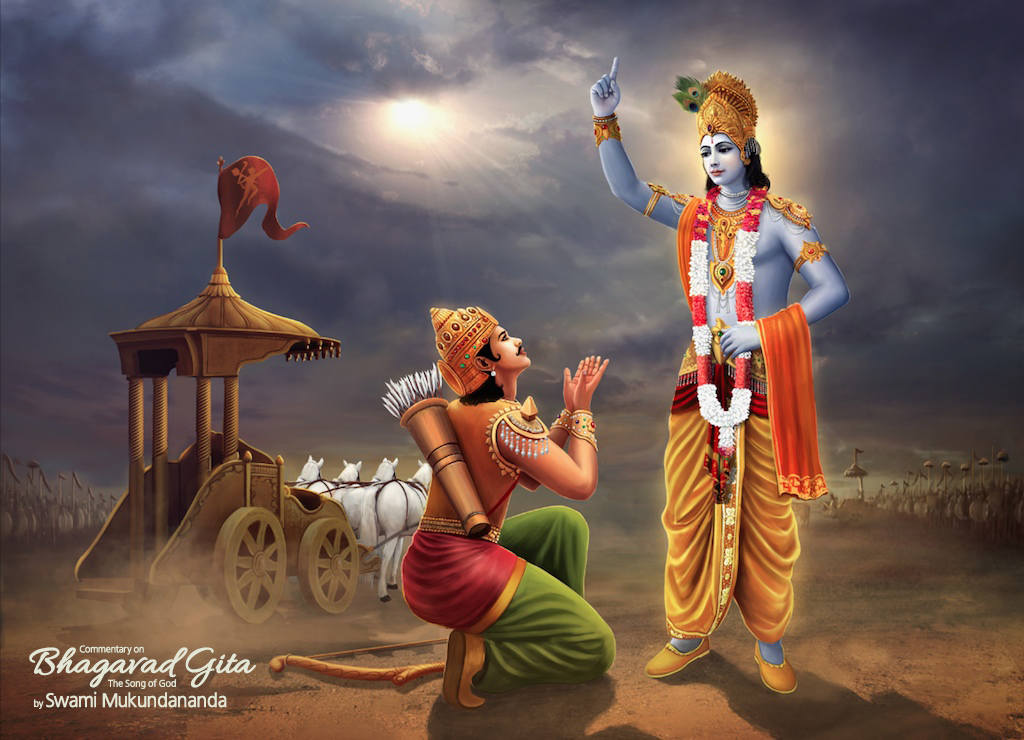 The four castes
The Laws of Manu

The most famous of the books that specifically outlines how each caste should perform their duties.
[Speaker Notes: The castes were important because by rejecting ones caste, you prevented your release ‘moksha.]
Caste 1 – Priests (Brahmans)
Upper Class

The most ‘near’ to the ultimate life-principle of the universe. Hence the name ‘Brahmans’
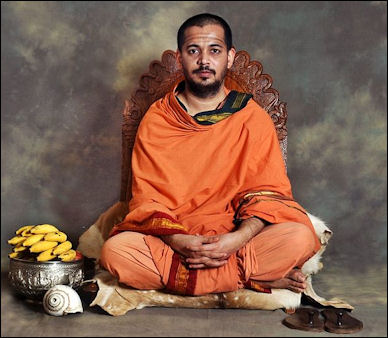 [Speaker Notes: Regarded as the descendants of the original Vedic priests (15ooBC). They form the top layer in Indian society]
Caste 2 – Warrior Kings (Ksatriya)
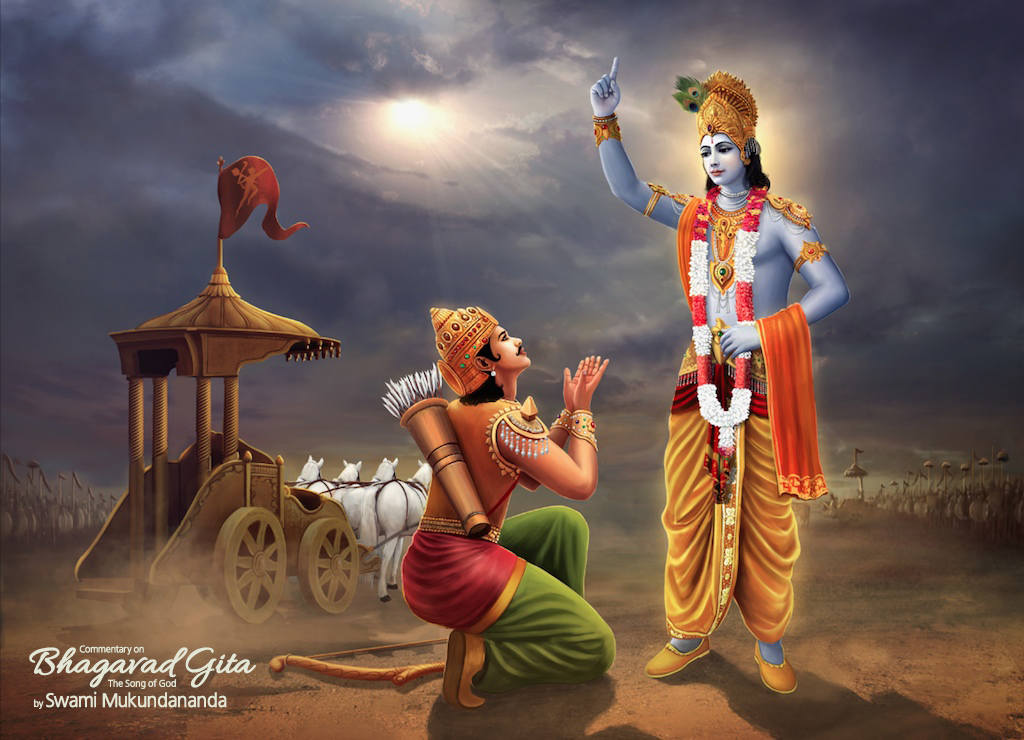 UPPER – MIDDLE CLASS

This is the cast of Prince Arjuna who was told to ‘do his duty’ by Vishnu.
Caste 3 – Common people (Vaisyas).
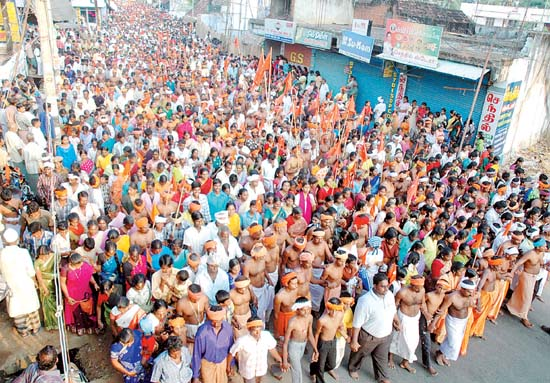 Middle Class

Make up the majority of Hindu society.

Regarded as descendants of the Aryan people. They are the ‘workers’ of society
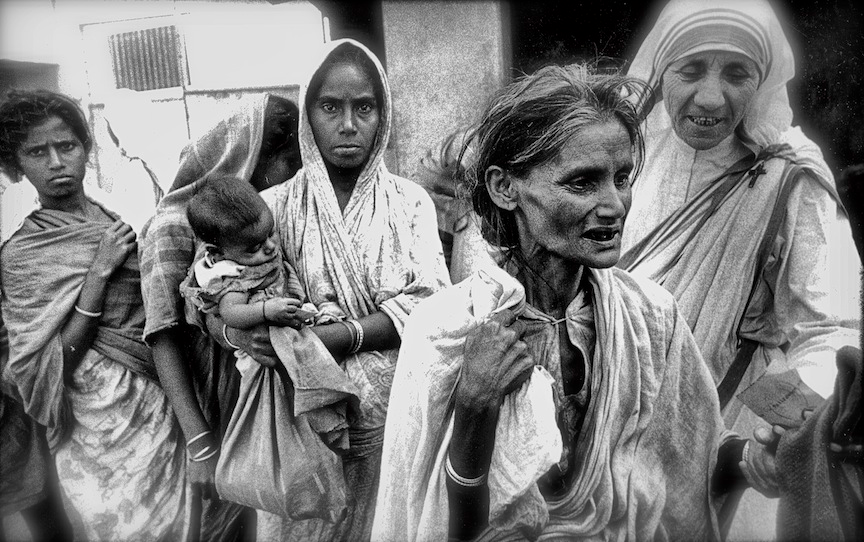 Caste 4 – Servants (Sudras)
Lower class

The role of the Sudras is simply to serve the rest of society.

Cannot achieve moksha until their karma puts them in one of the upper three castes.
[Speaker Notes: Hinduism regards the Sudras as sharing nothing of the Vedic Heritage. Their role is simply to serve the rest of society]
Student Task - Research
Research the three individuals on the right

Describe what they thought of the caste system.

Explain what they did about it.
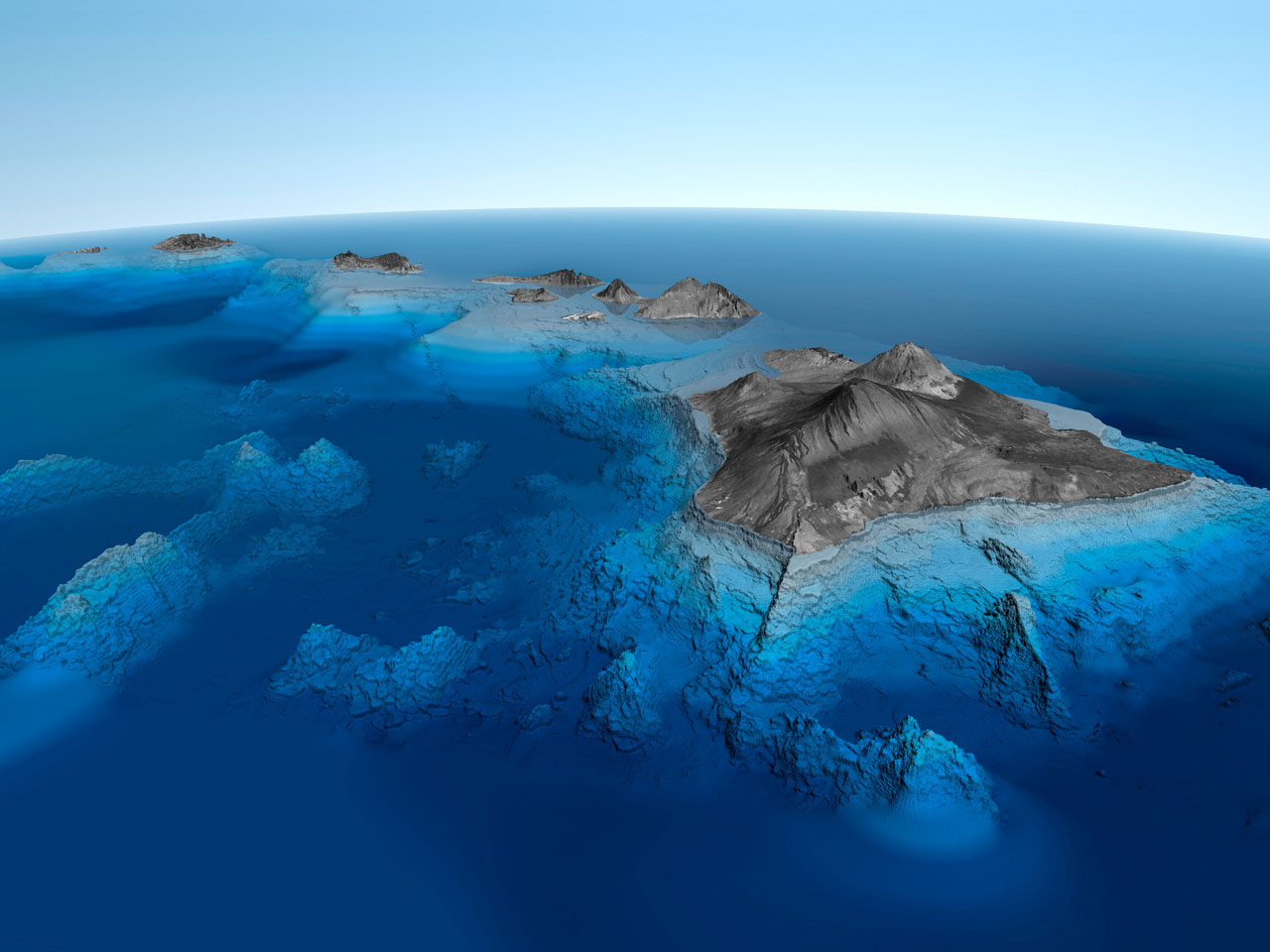 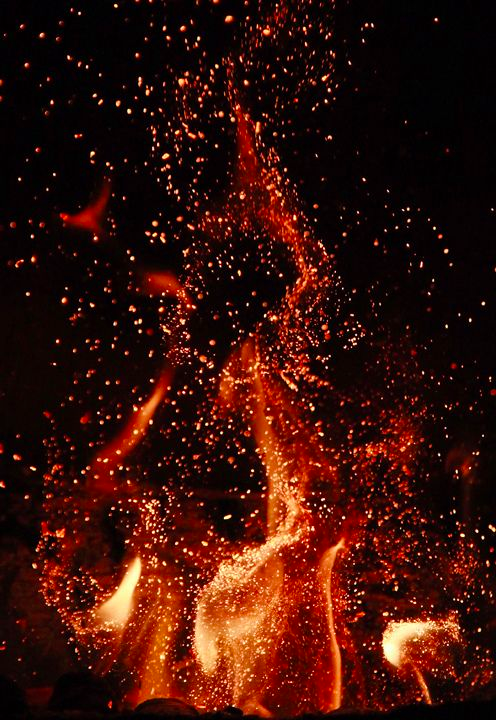 Putting it all together
The ultimate end of Hinduism is realising our unity with Brahman. Understanding that in the depths of our soul (Atman) we are all one, like a single, under–sea continent. 
Even though an island appears on the surface, to be separate, it is in fact a part of something bigger. That is what we really all are; Brahman - infinite and absolute perfection.
[Speaker Notes: in some Hindu traditions, like bhakti yoga and the baghavad gita, Brahman is a person, to be loved and trusted. In the other Hindu traditions, Brahman is not a person, but simply the one and only reality, of which we are all manifestations]
The expression of this unity of Atman to Brahman is the formula
 – ‘Thou art that’ – 
‘Atman is Brahman’. 

When this full realisation happens, Moksha occurs
‘the spark returns to it’s flame’
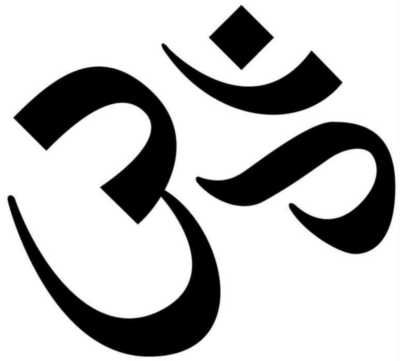 Om symbol

A sacred sound and spiritual icon.
It describes the relationship between Atman and Brahman.
The 3 Yogas
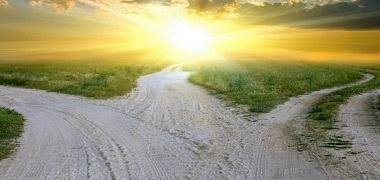 The 3 Paths
‘Yogas’ – work/yoking to a task

By succeeding in one of these paths one can escape birth and re-birth and obtain Moksha
Yoga #1 – Path of duties: Karma-Yoga
A path to Brahman through ordinary, daily work.
 Only actions that were in accordance with your caste led to release.
One’s actions must also be performed with detachment.
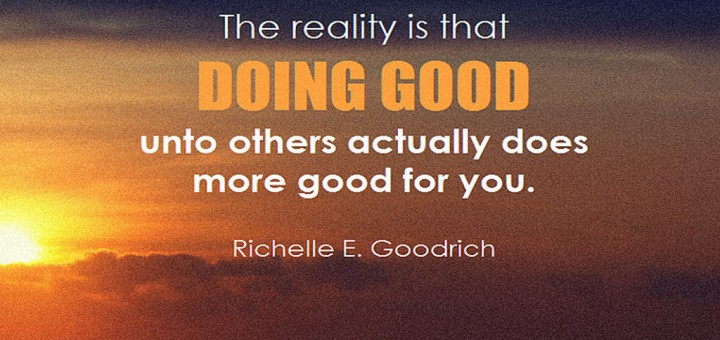 [Speaker Notes: Discussion – Why is it okay for some Hindu’s to fight wars and not okay for others? (hint – think back to the four ‘castes’)]
Yoga #2 – Path of knowledge: Janani-Yoga
A mental, intellectual path to Brahman – in which you learn to understand yourself differently – you learn to detach your thoughts from your body – your ego and its desires. 
You learn to identify yourself with the universal observing mind of Brahman.
This is the most difficult path to achieve.
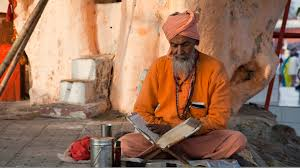 Yoga #3 – Path of Devotion: Bhachti-Yoga
An alternative path to Brahman achieved by devoting yourself to one of the Hindu gods (preferably Krishna).
How to show devotion?
Deep personal affection.
Ritual worship at a temple.
Setting up a shrine at home.
This is the most dominant form of Hinduism today
Bhagavad Ghita 12:1-7:

Arjuna asked Krishna – “what's considered to be more perfect, those who are properly engaged in your devotional service, or those who worship the impersonal Brahman?
Krishna said – “he whose mind is fixed on my personal form, always engaged with worshiping me with great and supernatural faith is considered by me to be most perfect…for I am the swift deliverer from the ocean of birth and death”
Two most popular gods to devote to.
Vishnu
(Vaishnavism) – Worshipers typically take a blend of their favourite stories and incarnations of Vishnu. Most commonly Mahabharata. 
Vishnu is thought to have had 10 incarnations, or Avatars. The two most popular are Rava and Krishna (mentioned earlier). 
Vishnu is thought to embody the preserving qualities of ‘Brahman’ - Turns Brahman into a person.
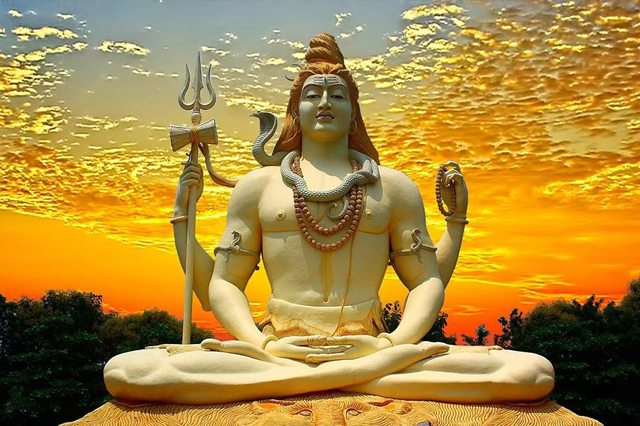 Siva
(Saivism) – features in the great epics of the ‘remembered writings’ (Smriti). 
Also thought to embody characteristics of Brahman. Whereas Vishnu is the friend and preserver of humanity, Siva is the multi-faceted master over nature and human beings. 
Side-note – teachers from a branch of Saivism during the 1200s AD developed a particular form of yoga (hatha-yoga) involving difficult breathing and body exercises. This was thought to bring ‘oneness’ with the divine. Sound familiar?
The End